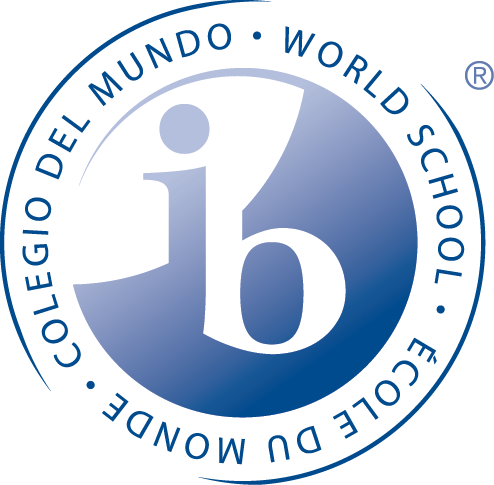 GLOBAL CONTEXT
Identities and relationships
Students will explore identity and communicate their ideas and beliefs about their own background.
Statement of Inquiry: Composition communicates a narrative.
&
Composition
Identity
While studying the concept of composition, the arrangement of elements within a work of art, student-artists created designs using letters, numbers, logos, and symbols. Students looked at the concepts of communication, presentation, and that of a narrative, “telling viewers a story” about themselves with these colorful pieces!
				       -Mr. Smith & Ms. Salatino
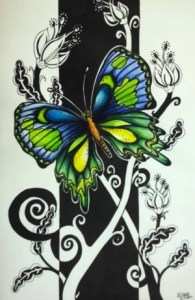 Beyond
Borders
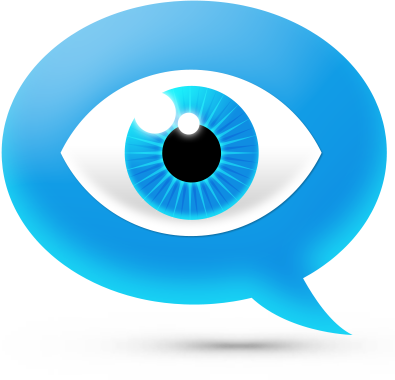 KEY CONCEPT
COMMUNICATION
Related Concepts
IDENTITY
COMPOSITION
PRESENTATION
NARRATIVE
ATL 1   SELF MANAGEMENT 
Organization Skills
Reflection Skills
Process Journal Work
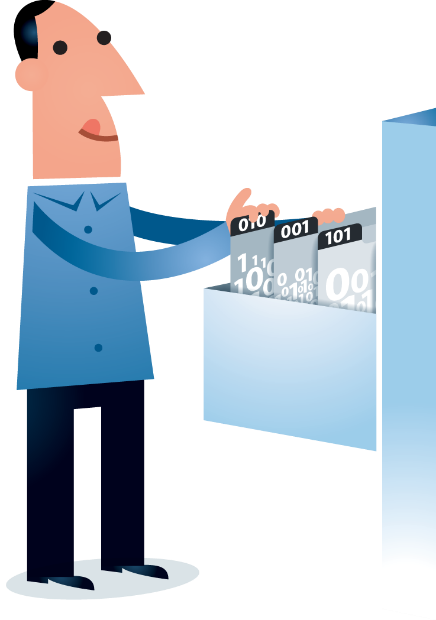 ATL 2   THINKING
Creative Thinking Skills
Transfer Skills
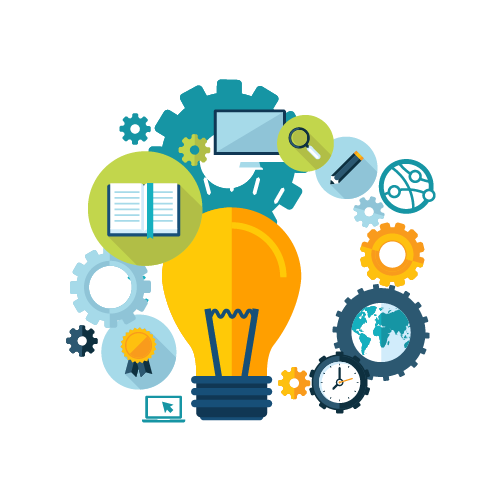 Ideas to final product
COMPOSITION?
What is it? Where have you heard this word before? Is it used in other classes?
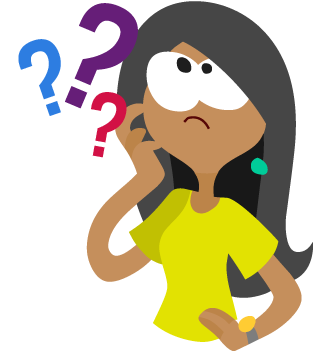 Composition: Arrangement of 	elements in art.
C
C
What are your thoughts on this composition? Is it interesting?
What about this composition?
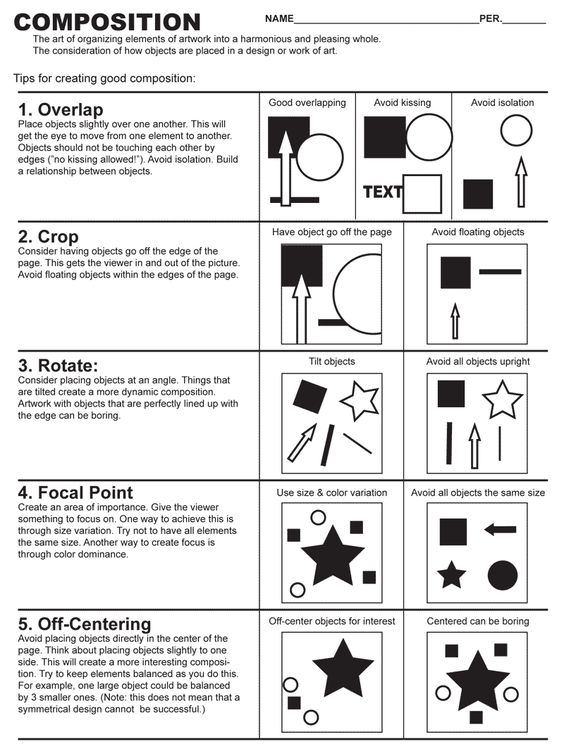 Let’s practice our composition skills.
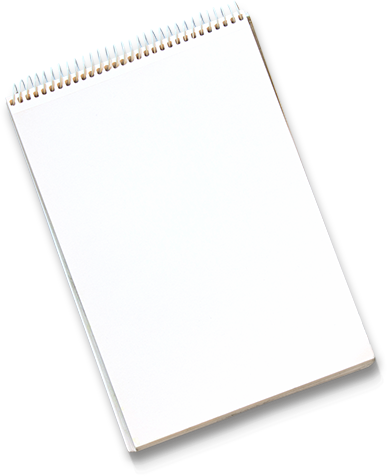 Give me a…
Number
Letter
And Symbol (picture or shape)
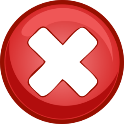 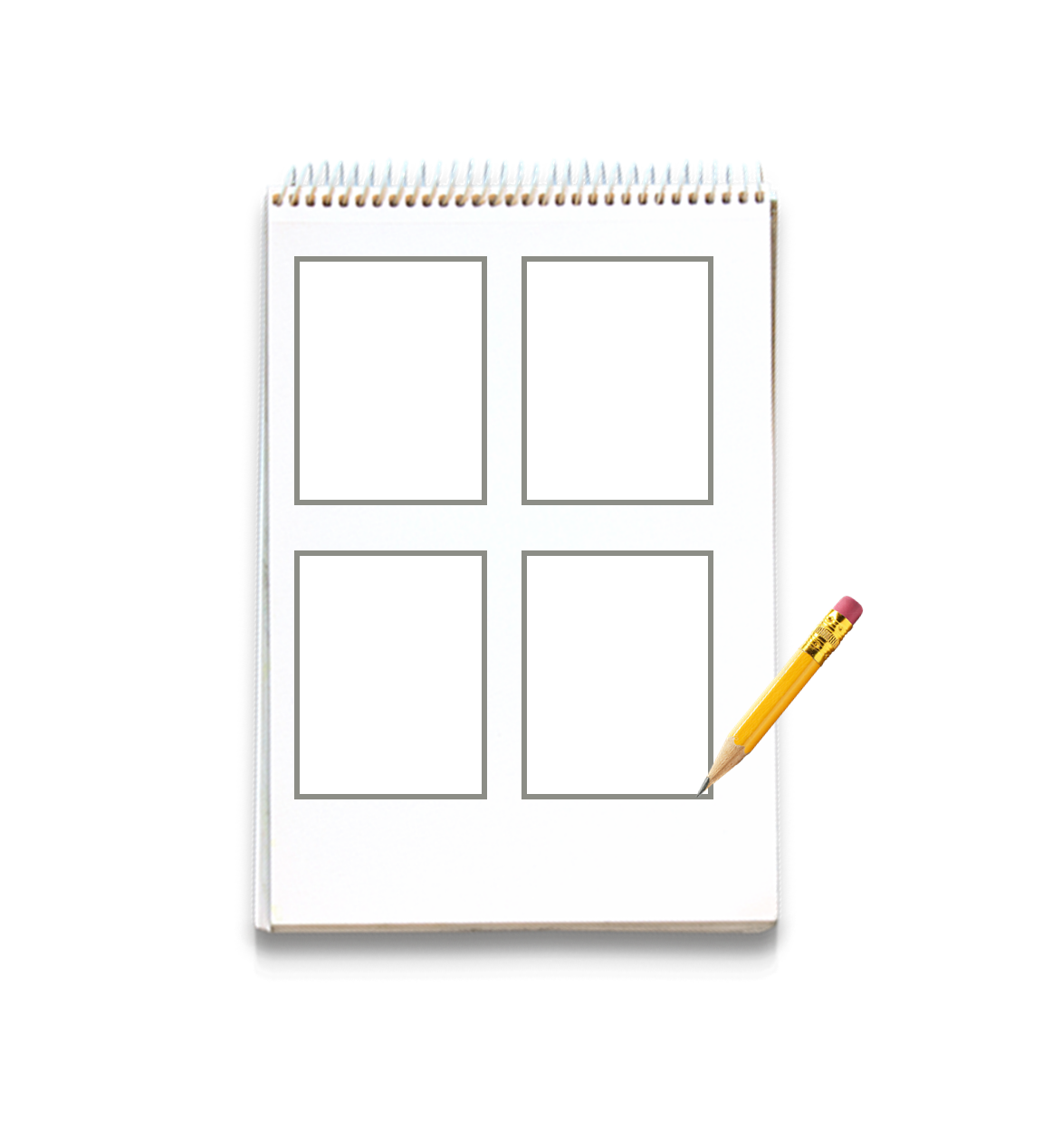 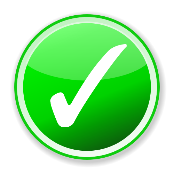 Let’s practice YOUR composition skills.
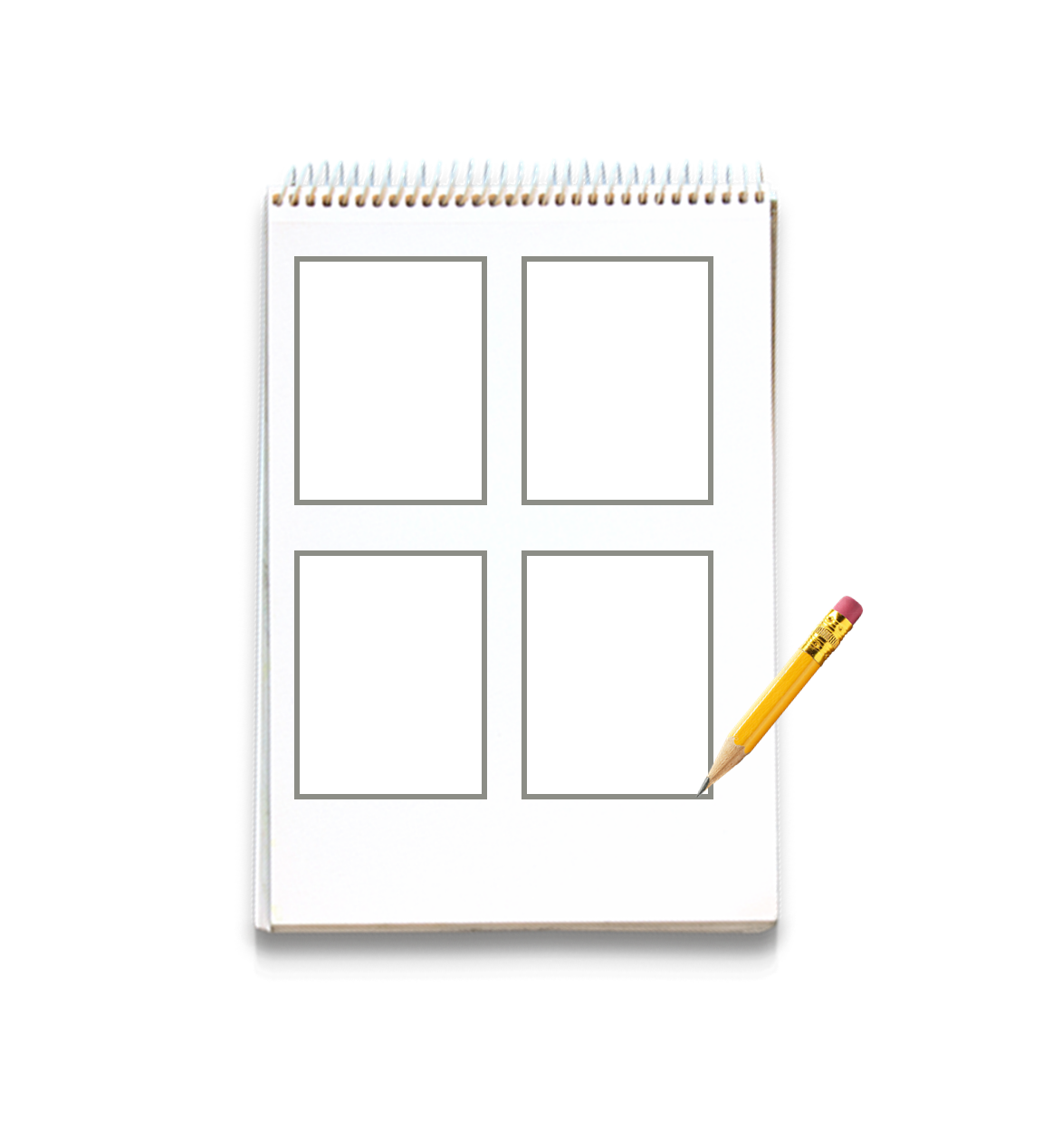 Draw 4 empty boxes in your sketchbook
Draw 4 different compositions using:
a letter
a number 
A symbol or shape
The Power of Symbols & Logos
(represent and associate with different products)
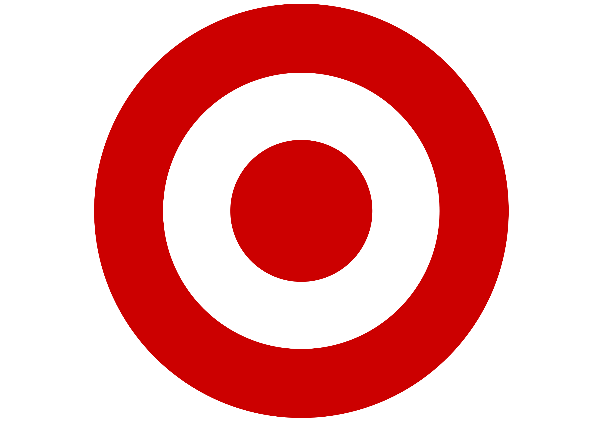 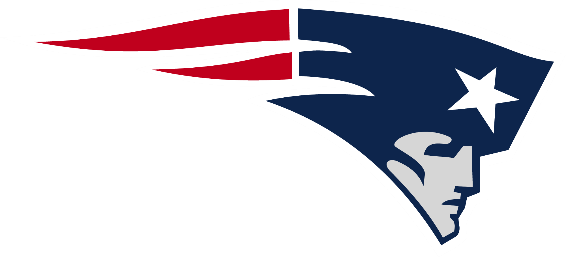 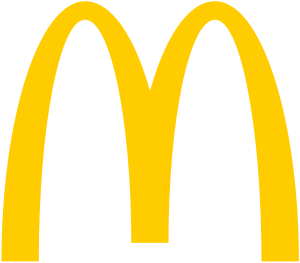 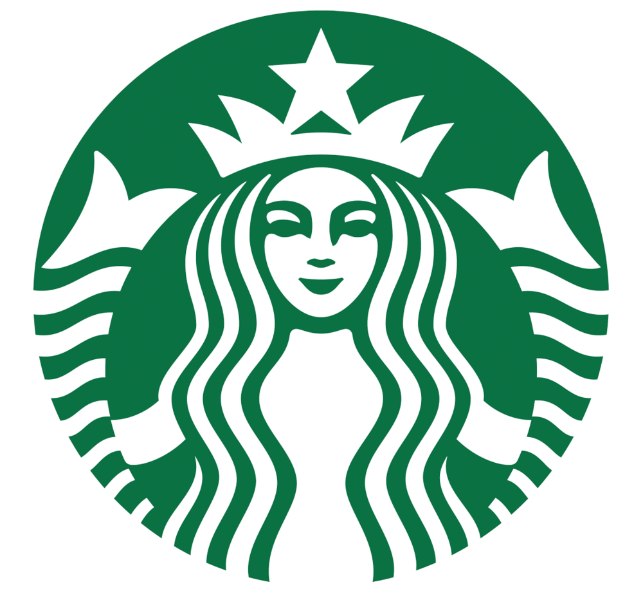 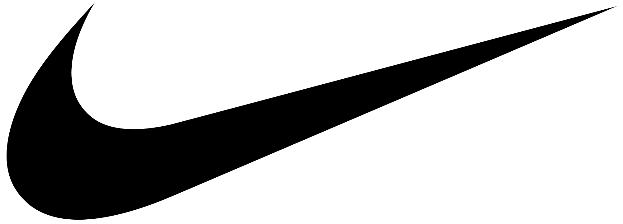 SYMBOLS can be more than just products or companies
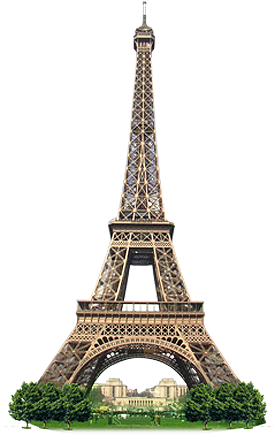 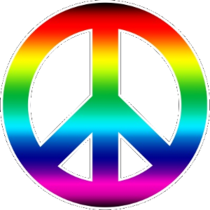 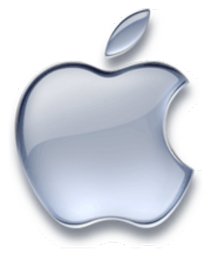 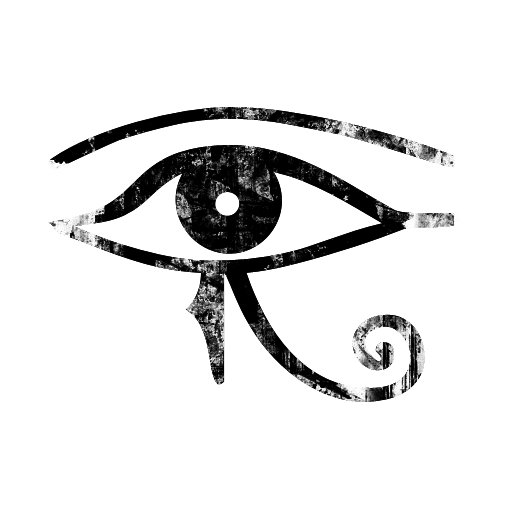 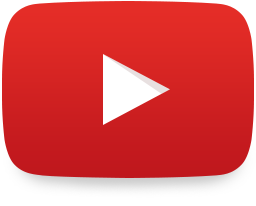 Identity – is the distinguishing character or personality of an individual
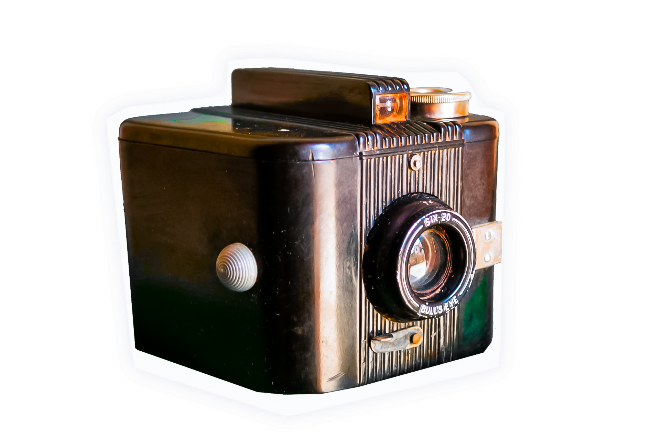 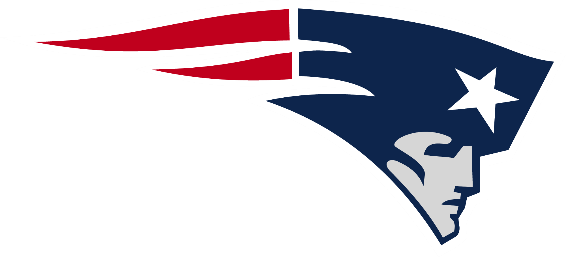 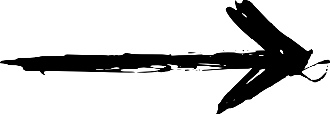 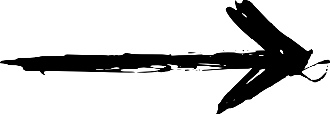 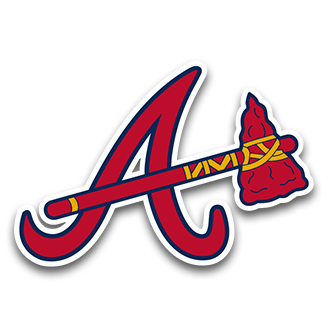 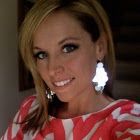 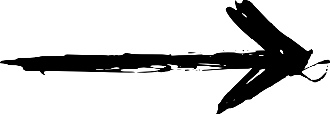 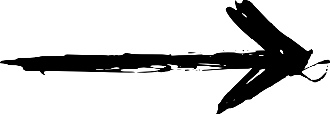 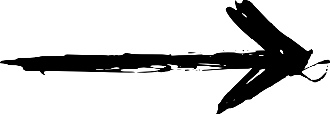 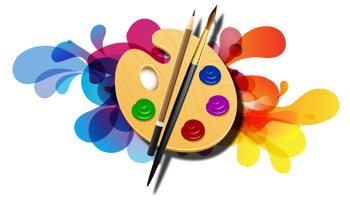 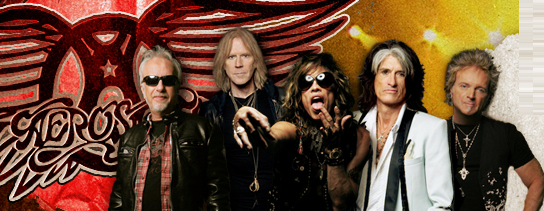 What are we doing for our first project?
We will be creating an image that represents YOU using symbols, logos and pictures to represent and create a visual story. This visual story will give the viewer insight into you, the artist.

These images will be breaking out of their border using colored pencil and permanent ink.
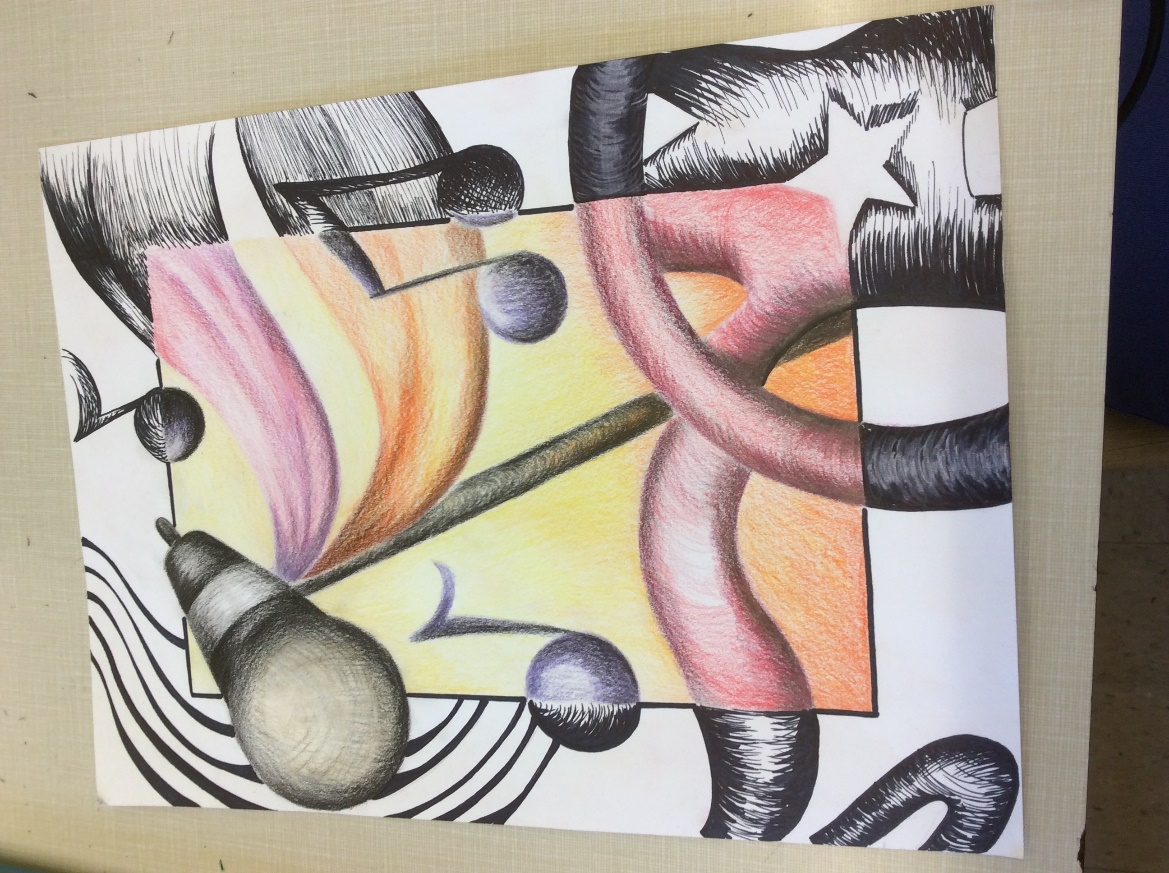 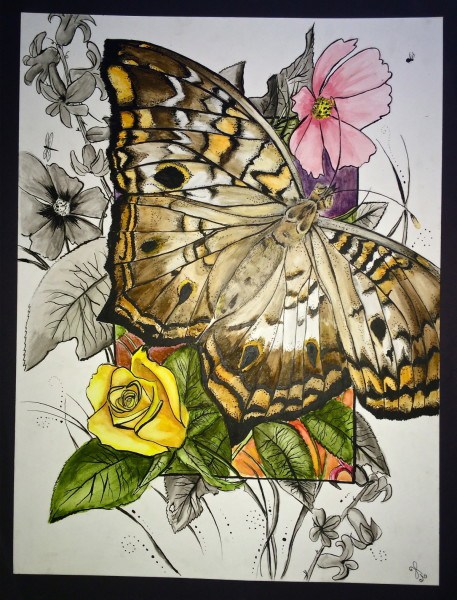 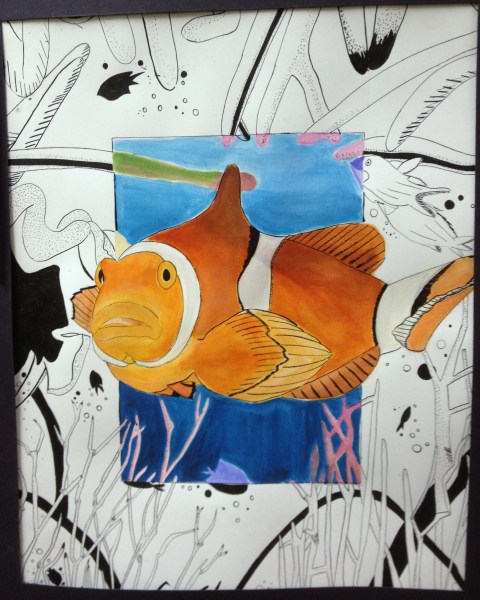 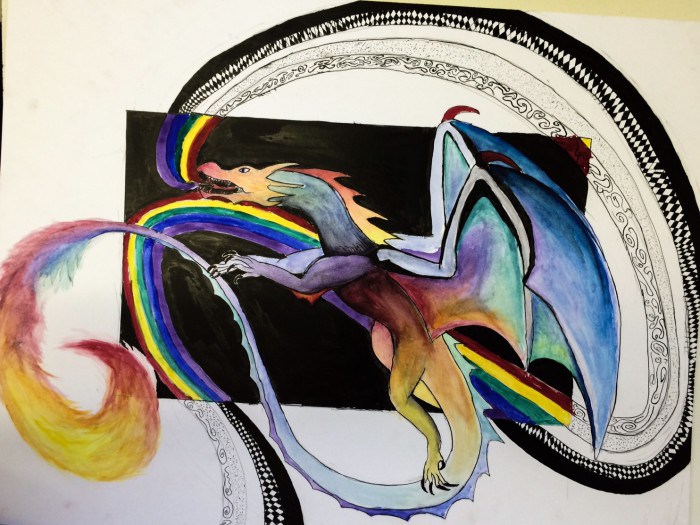 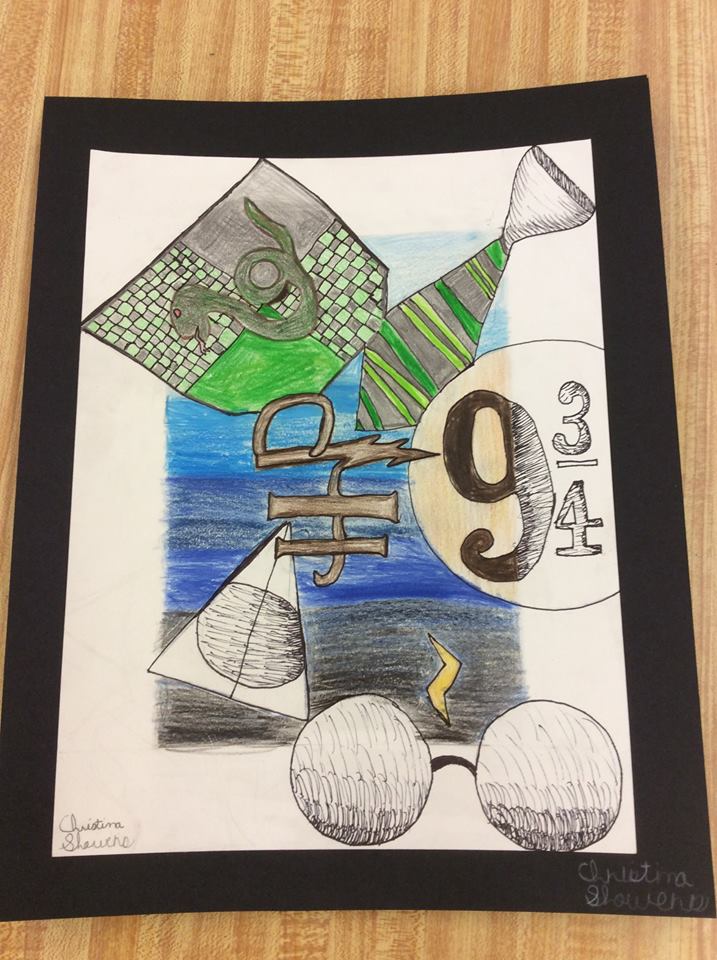 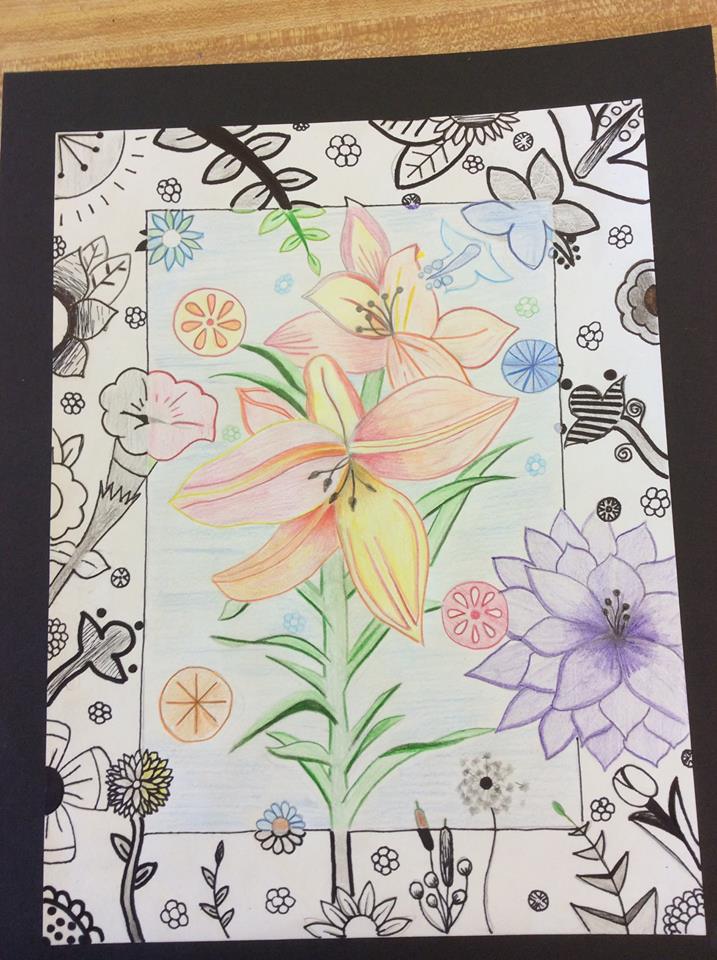 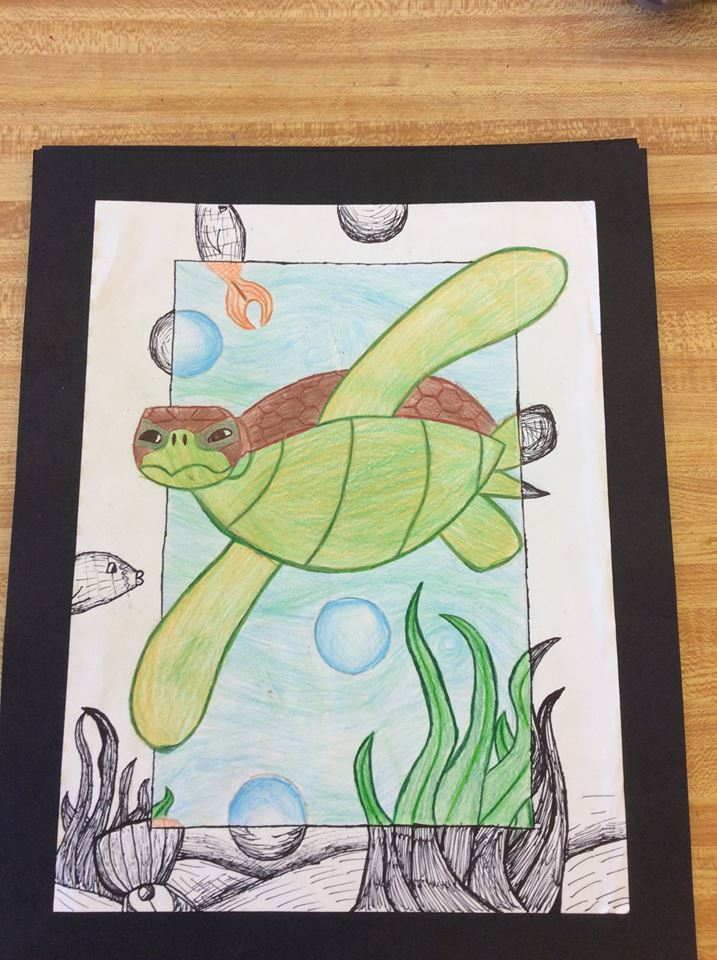 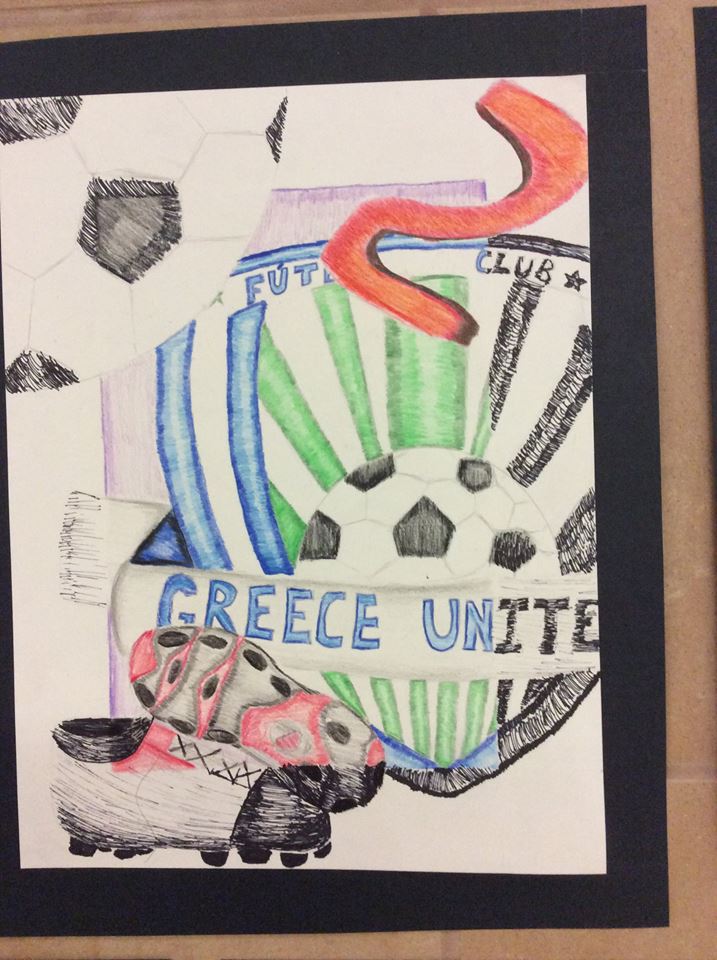 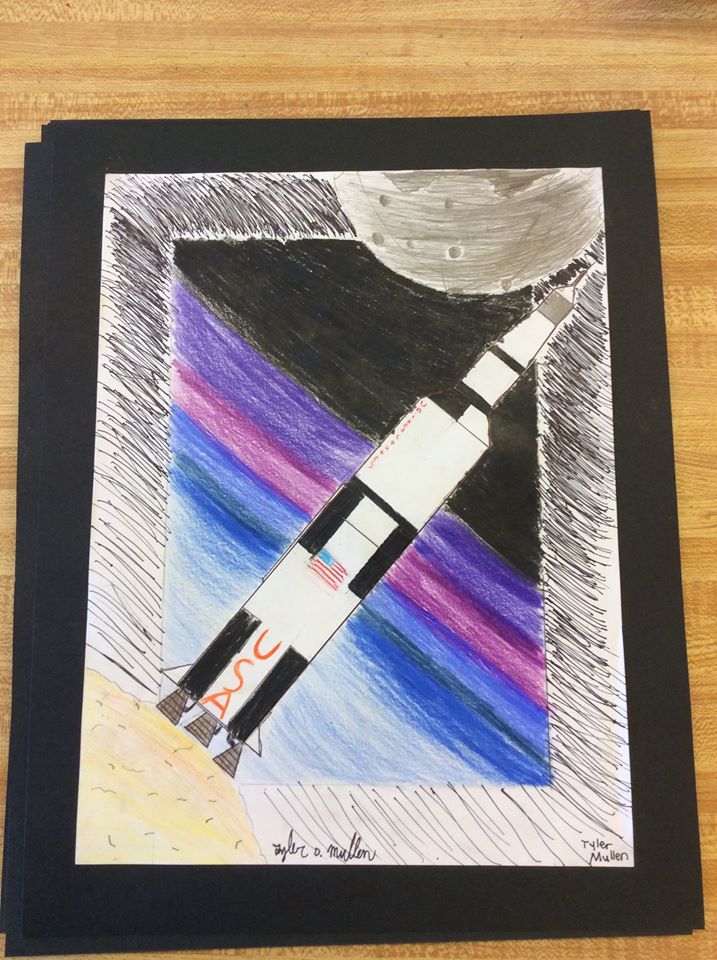 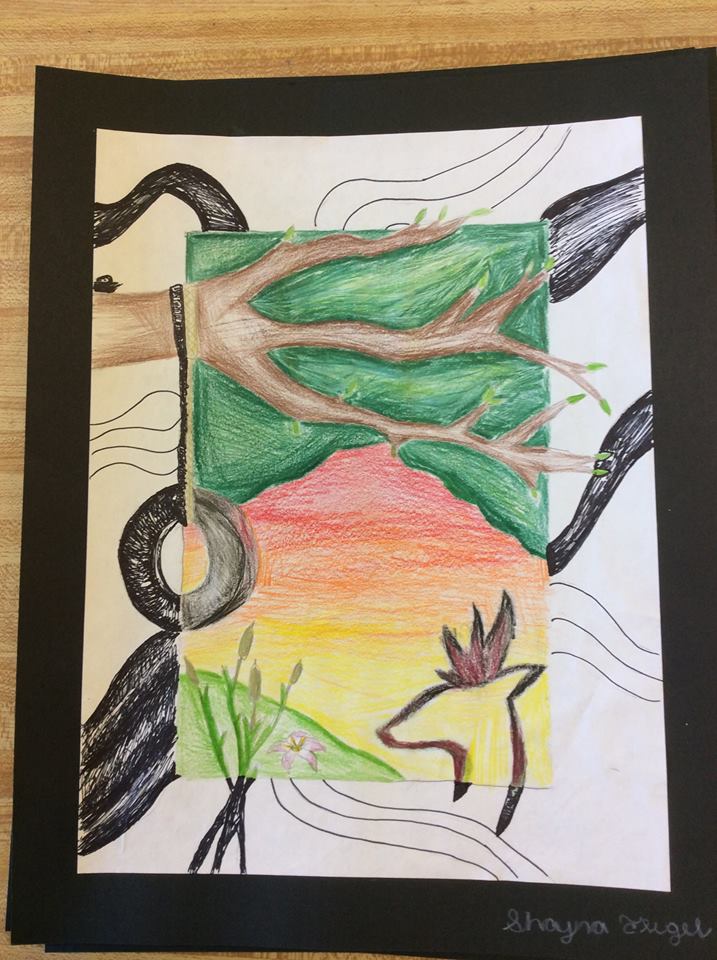 What are the steps?
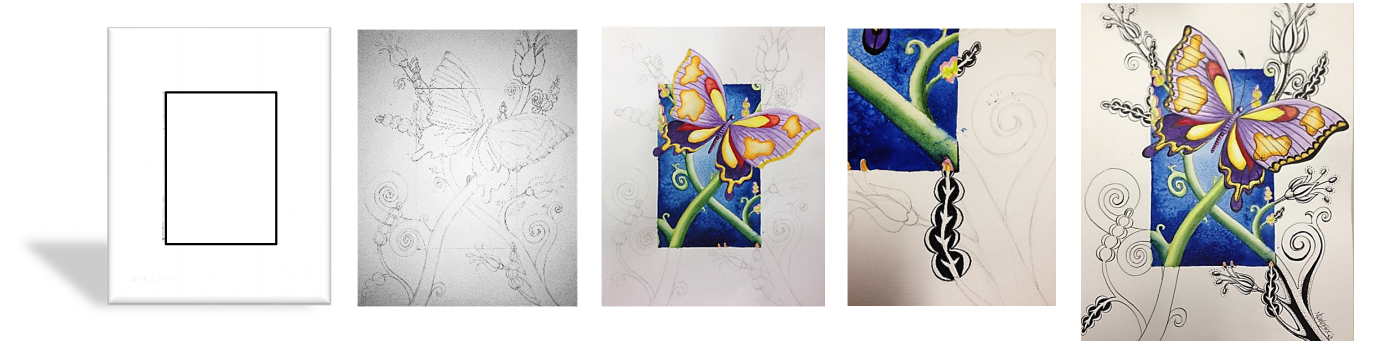 Criteria (what you need to include):

Use a few symbols, colors, shapes, and letters/numbers to create a “portrait” of yourself!

You will need:
BORDER: You should have an enclosed shape that defines your visual boundary.

SYMBOLS: 1-3 symbols about yourself, interests or other things about you!

COLOR: The object within the border should be in full color while the outside space should be in black and white.

ELEMENTS: Shapes, lines, numbers, or other symbols to add to the poster.

A GOOD COMPOSITION: Put it together in a way that creates an interesting, vibrant poster!
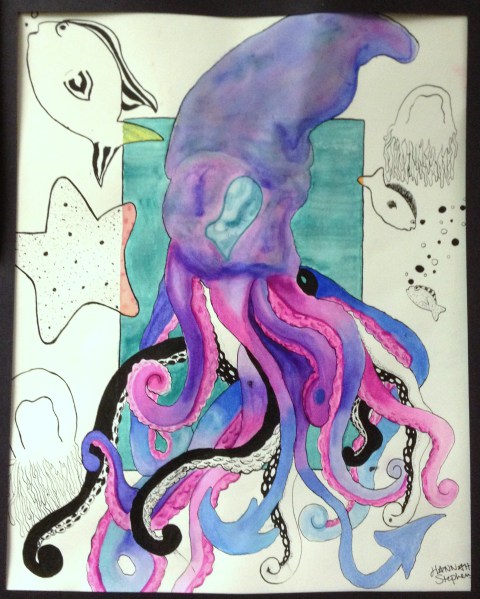 A good composition has:
BALANCE: Is the “weight” of the colors or light/dark spread out well?
UNITY: Does everything look like it goes together?
MOVEMENT: Does the piece make you move your eyes around? IS IT INTERESTING??
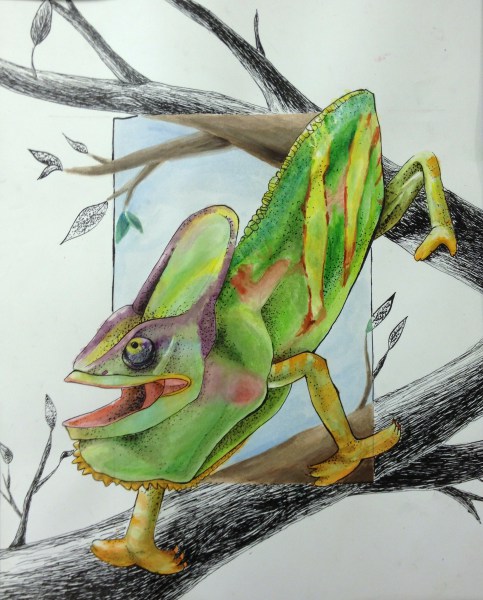 Before we get to our final project we need to
BRAINSTORM
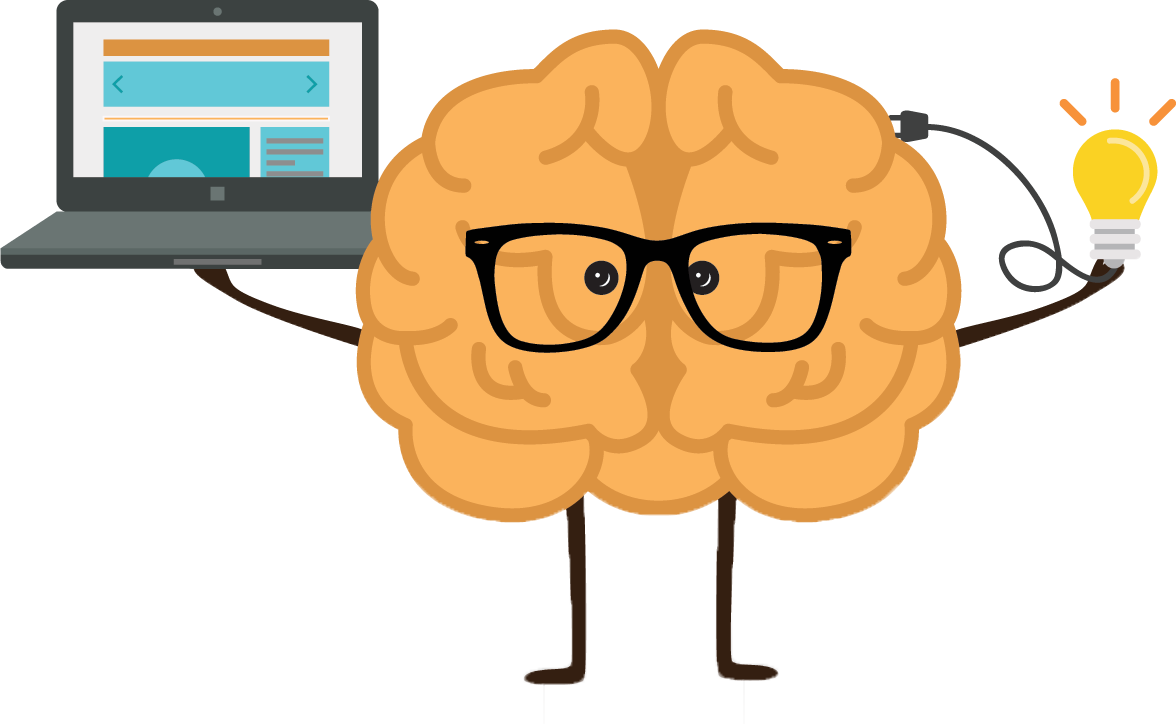 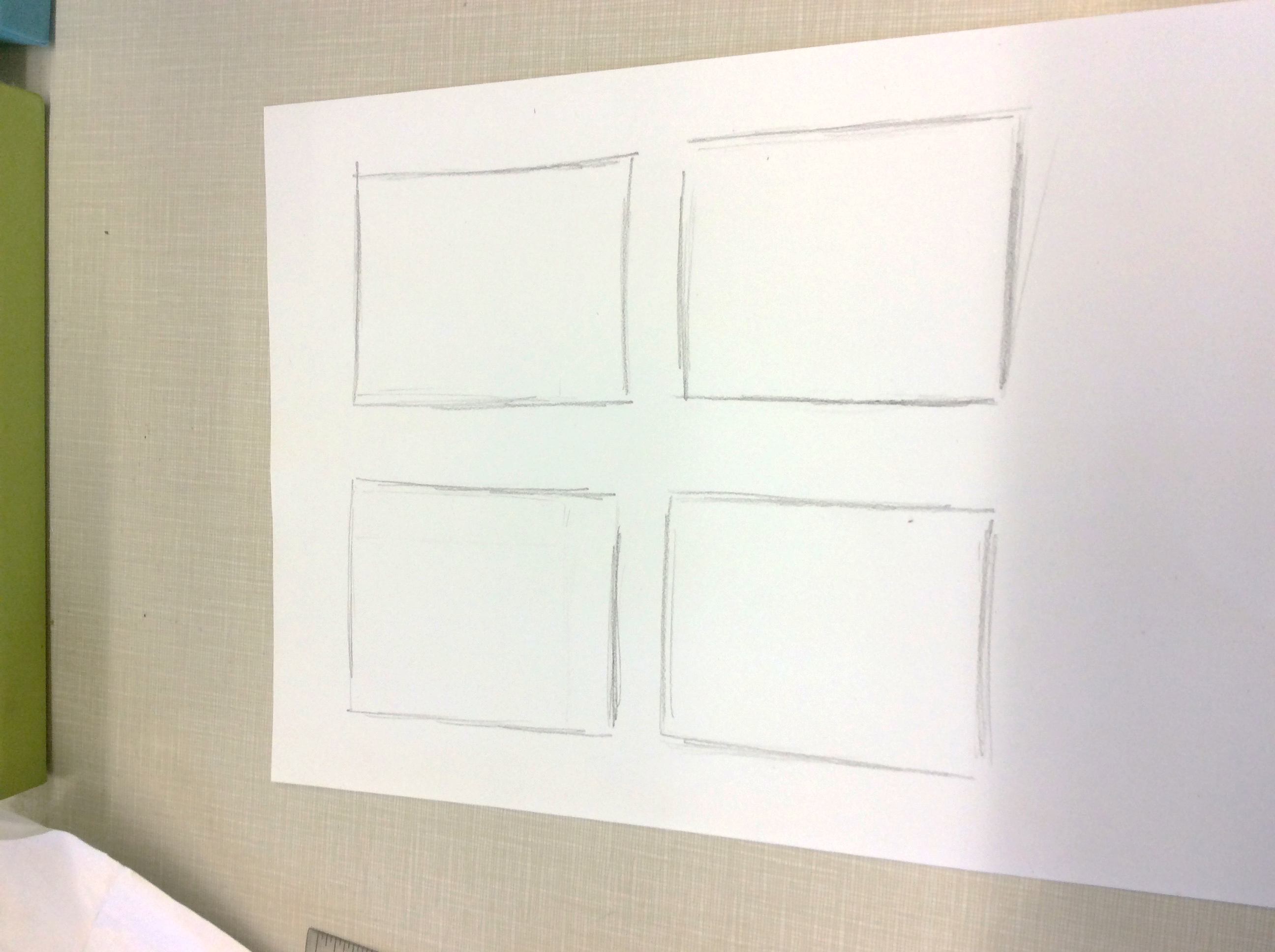 1. Draw 4 boxes
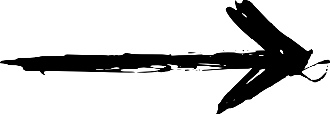 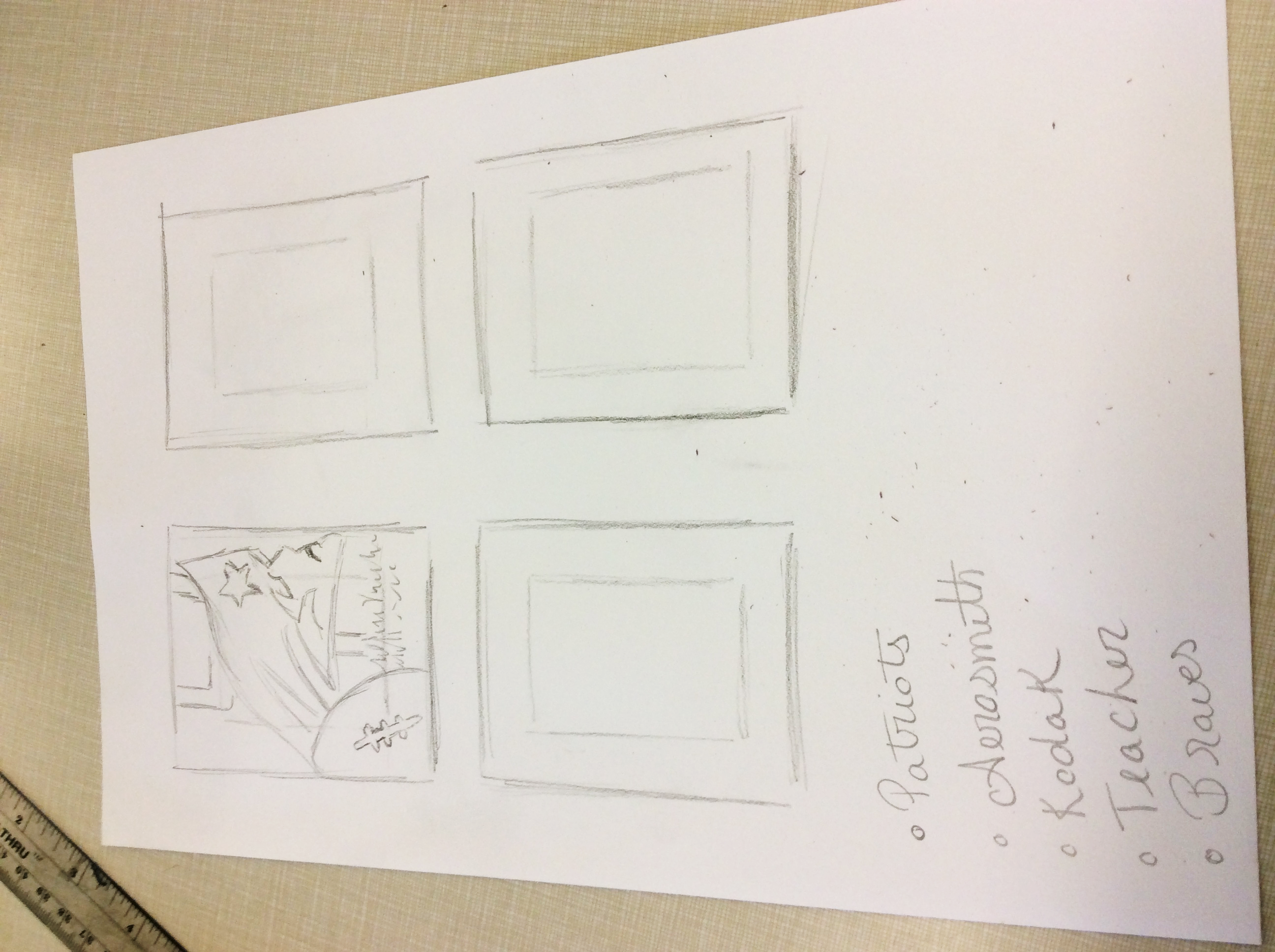 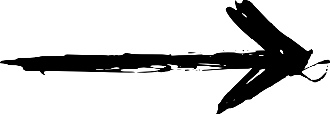 2. Draw a SMALLER box inside each of your 4 boxes
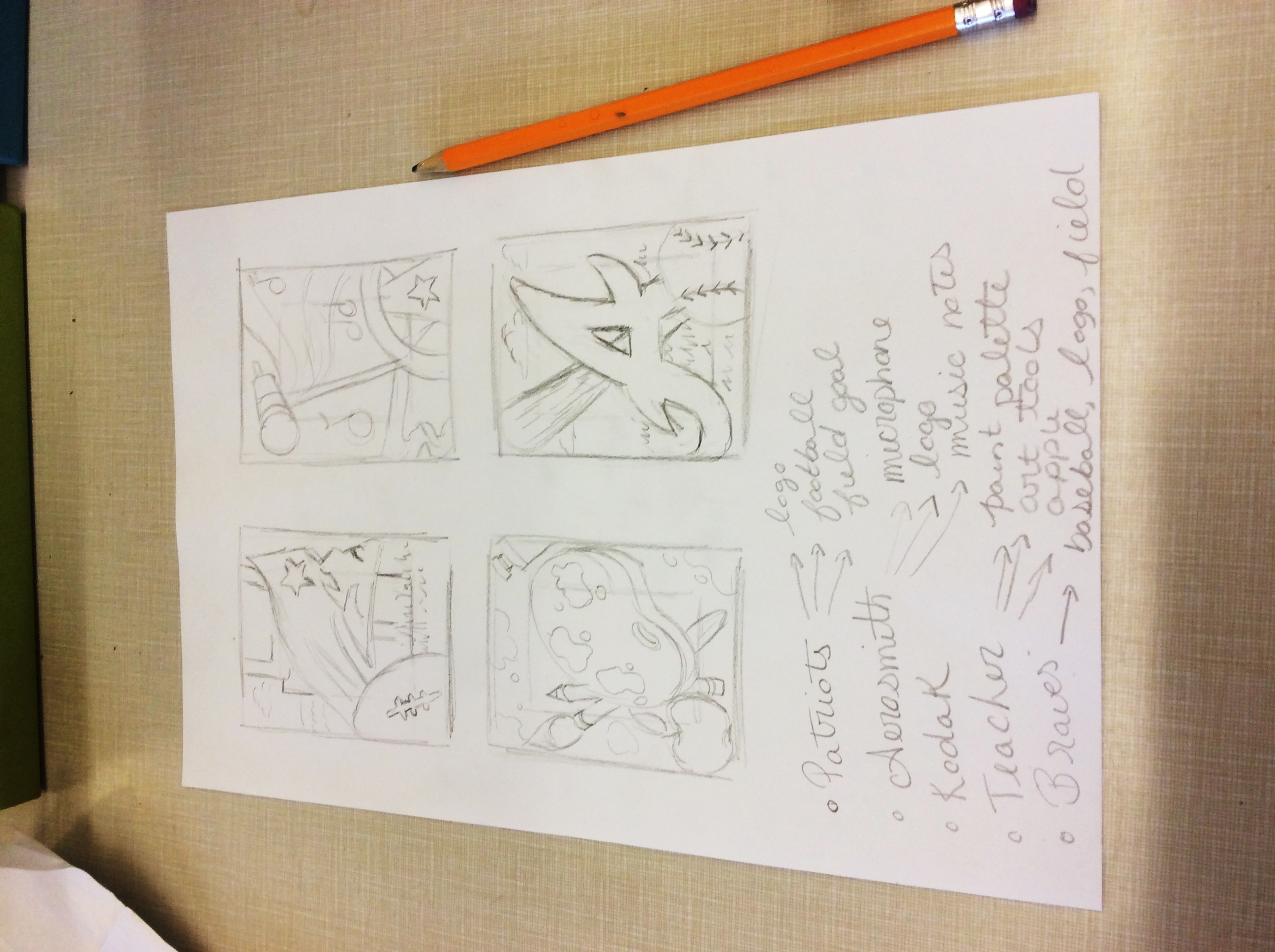 3. Brainstorm some ideas
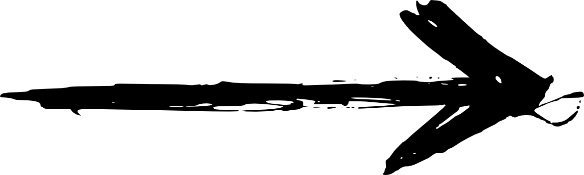 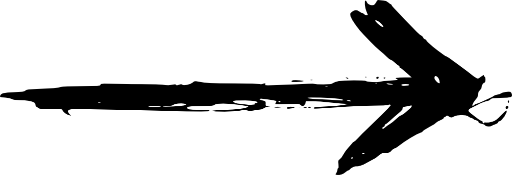 4. Draw out your thumbnail sketches
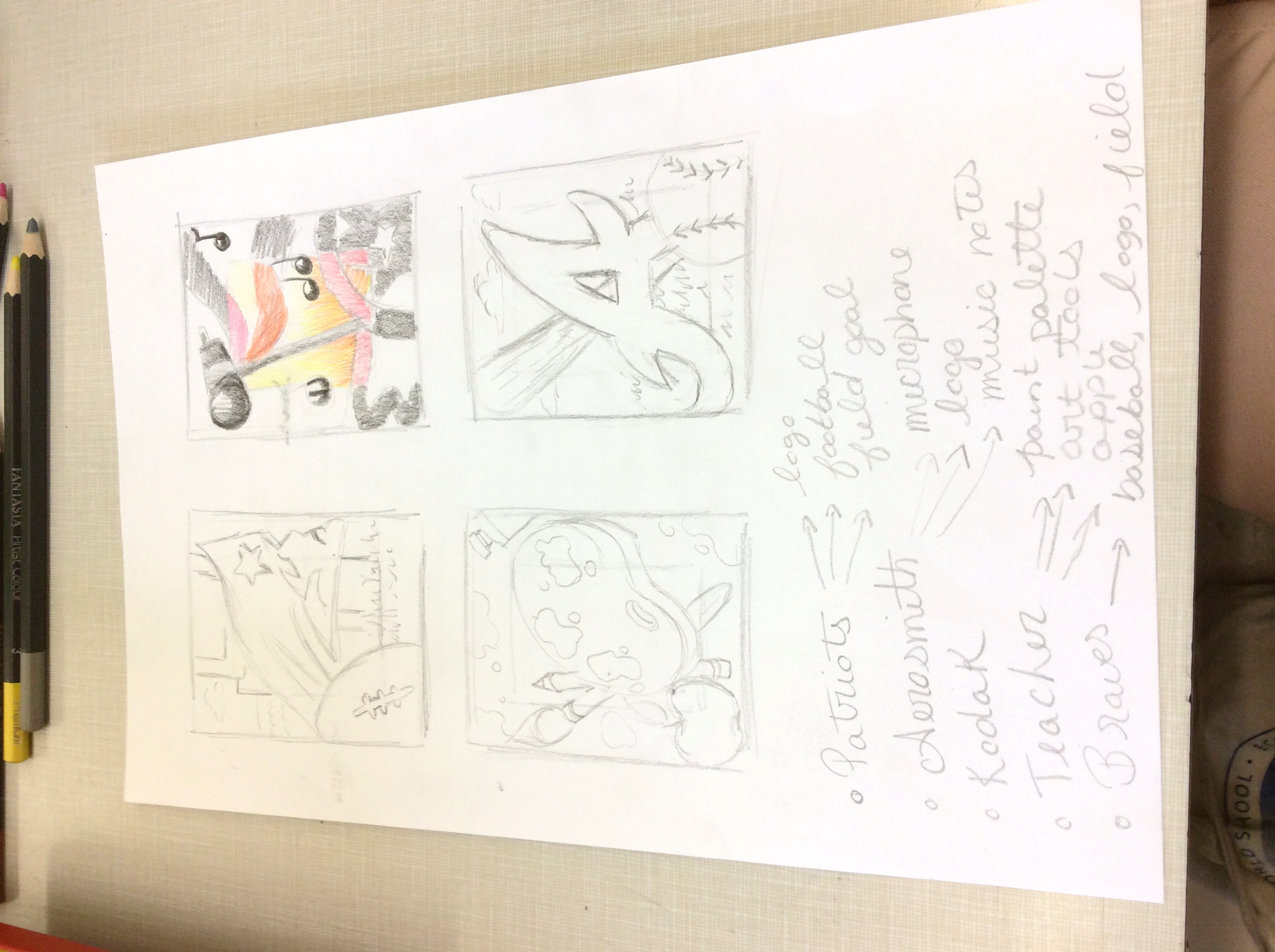 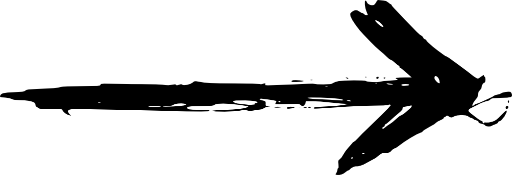 5. Choose your best design and add color using colored pencil
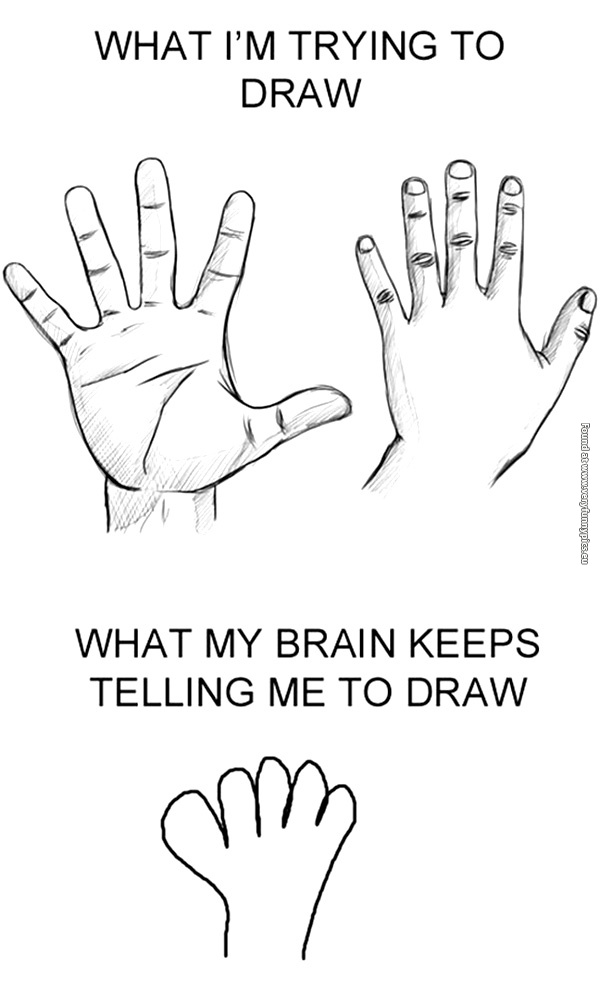 Using References= Better, more successful drawing
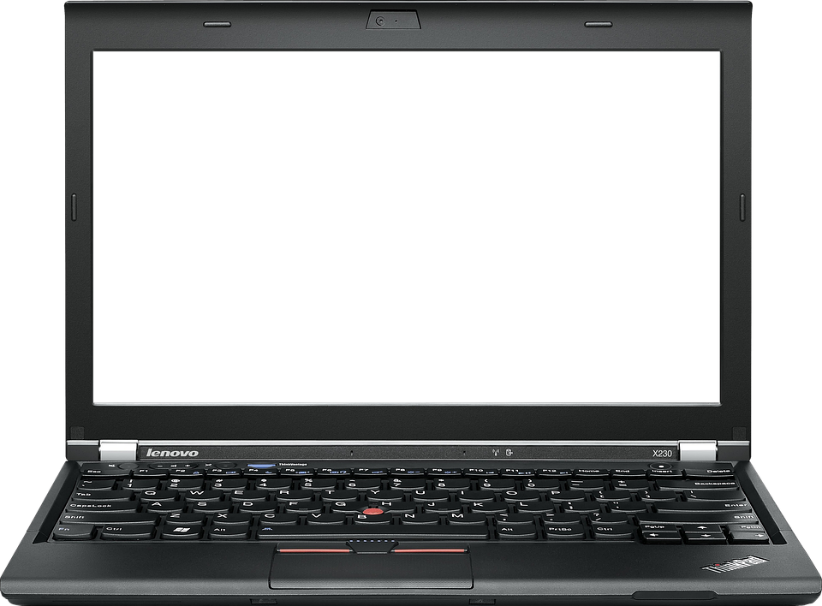 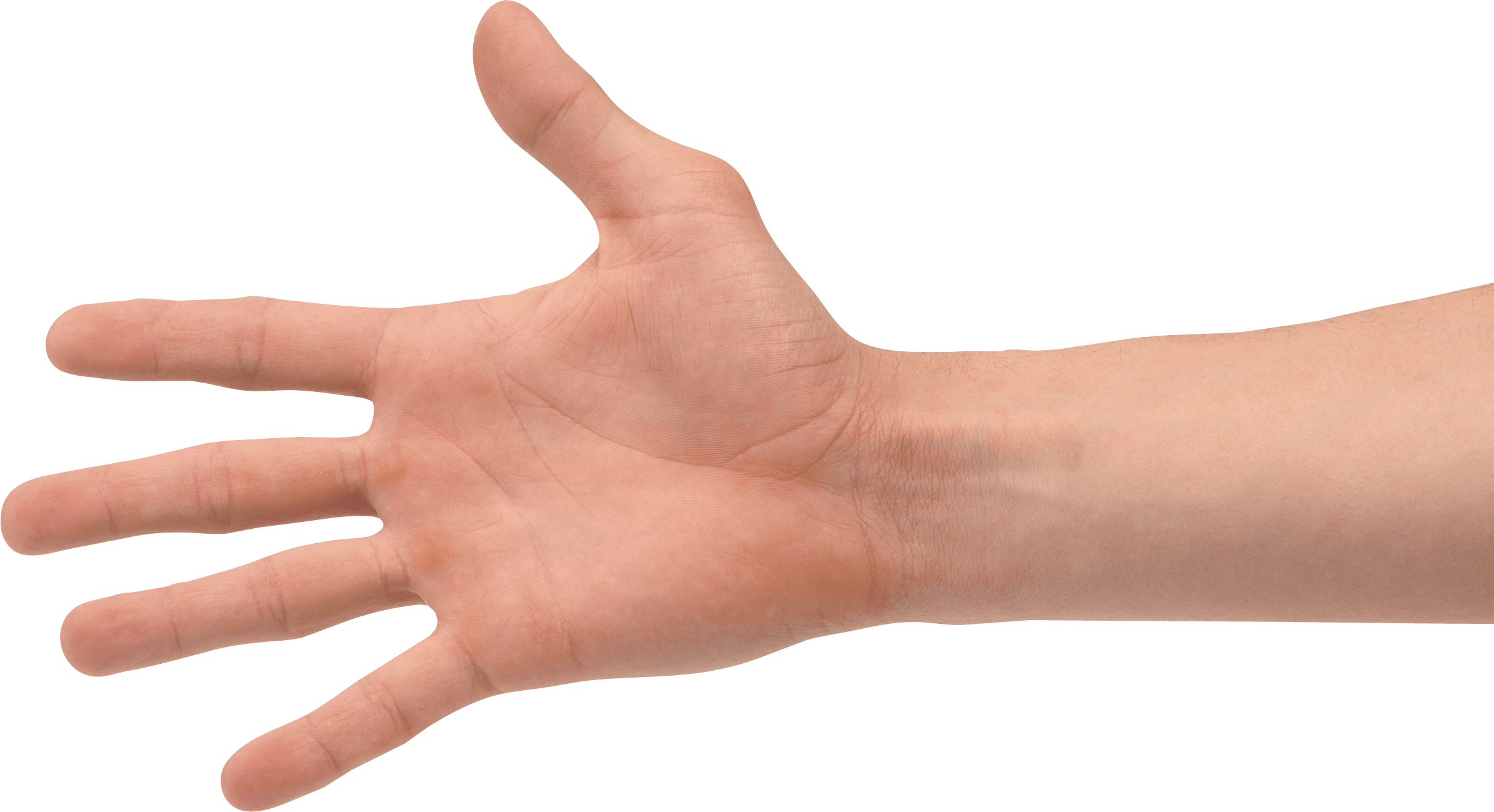 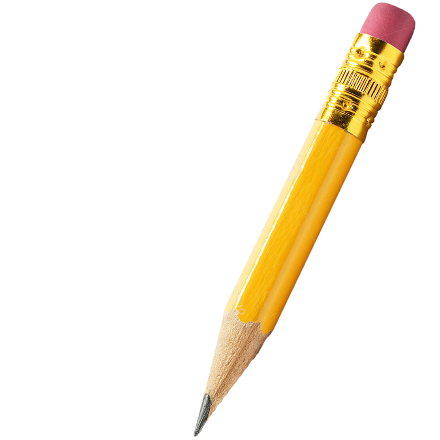 Drawing from your memory= not as good. So use a reference!
Final Copy
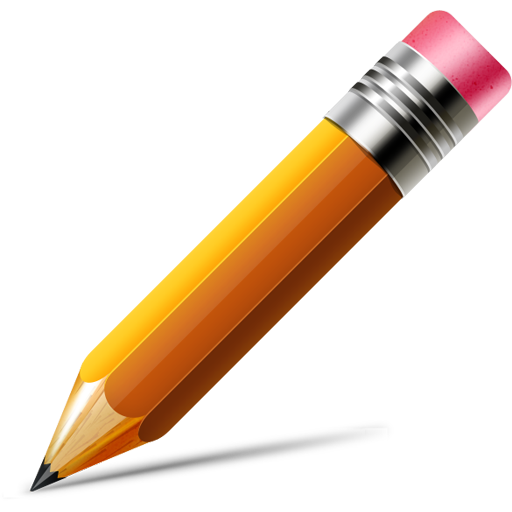 Part 1
Part 3
Part 2
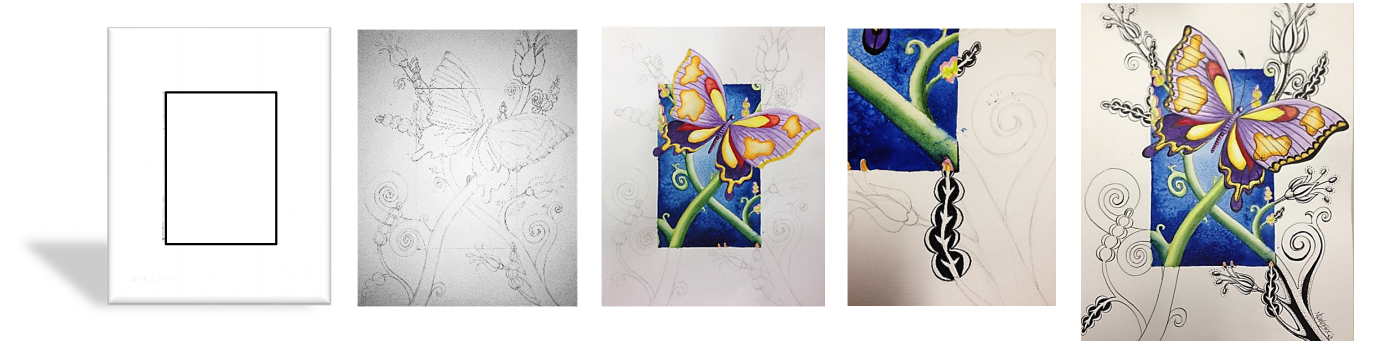 Add color ONLY to the CENTER
Add black and white value using Sharpie
Sketch out your design in PENCIL
Measure out our border
Grab a ruler and measure out 1.5 inches on each side
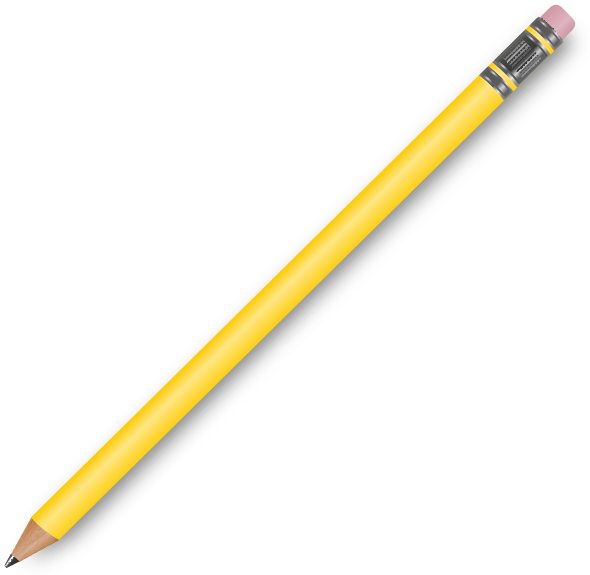 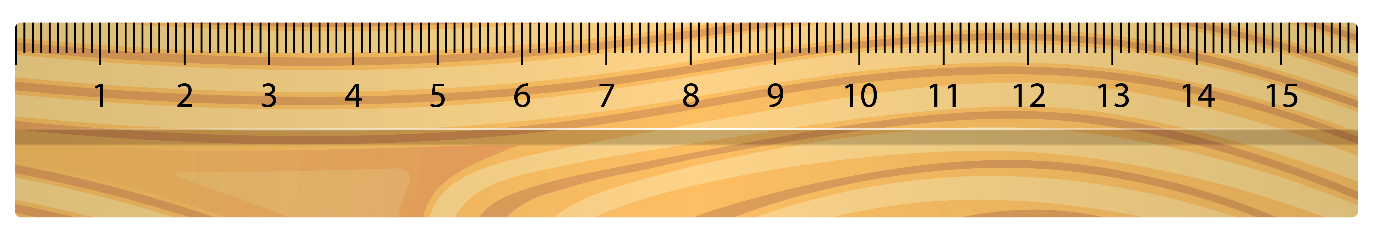 Connect your marks using a ruler. DRAW THEM EXTREMELY LIGHT!
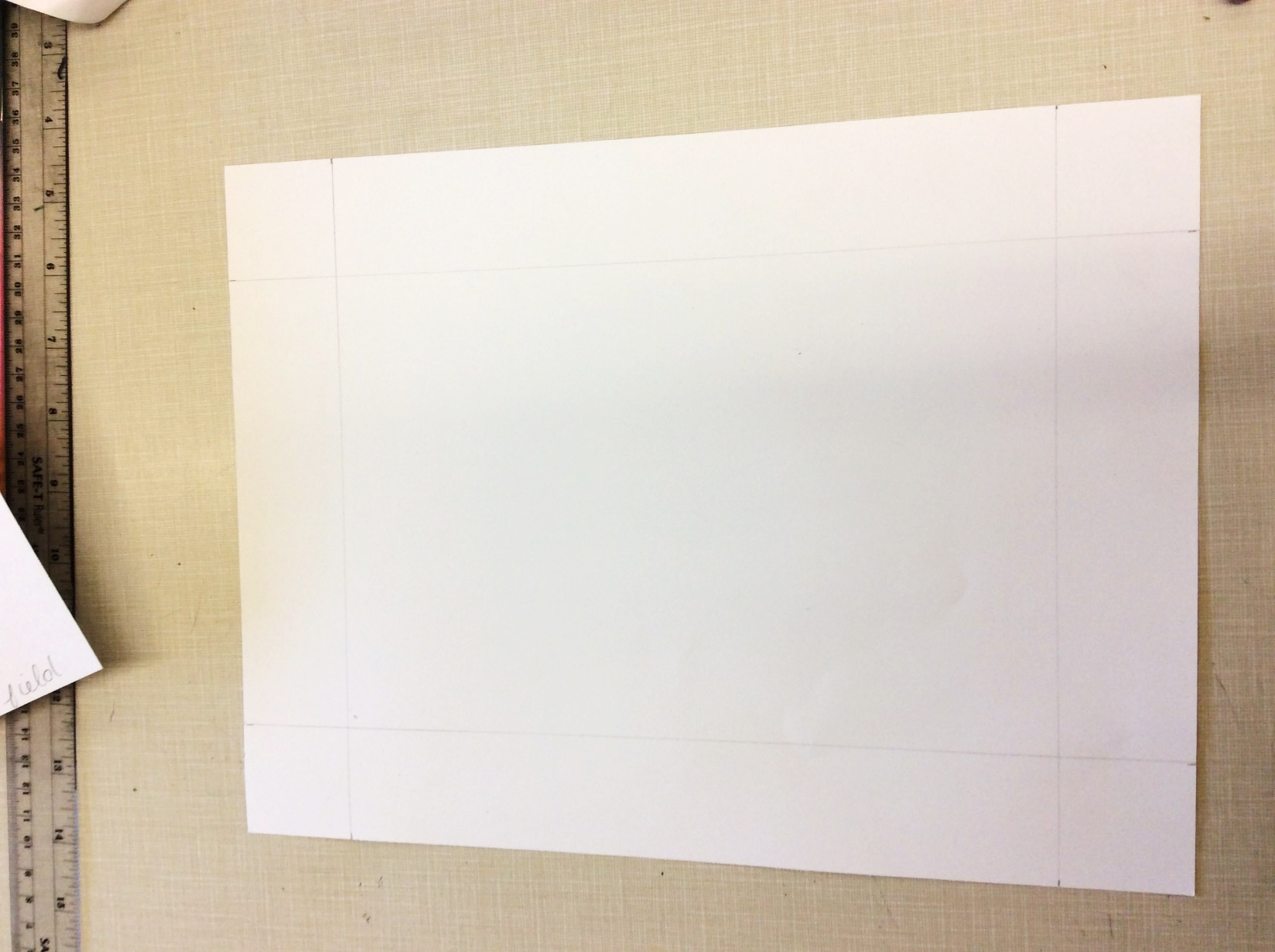 Sketch in your design LIGHTLY!
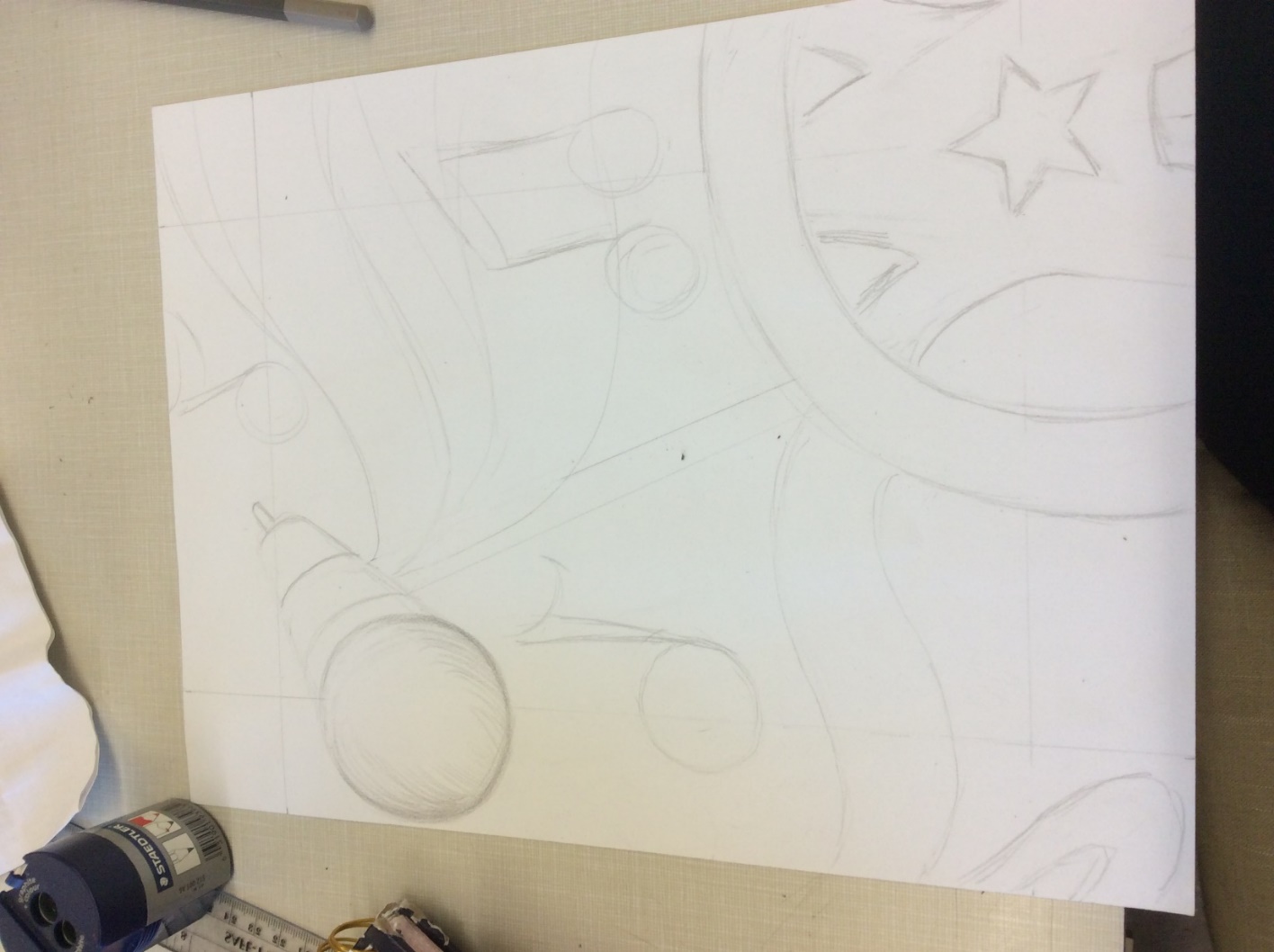 Adding Color
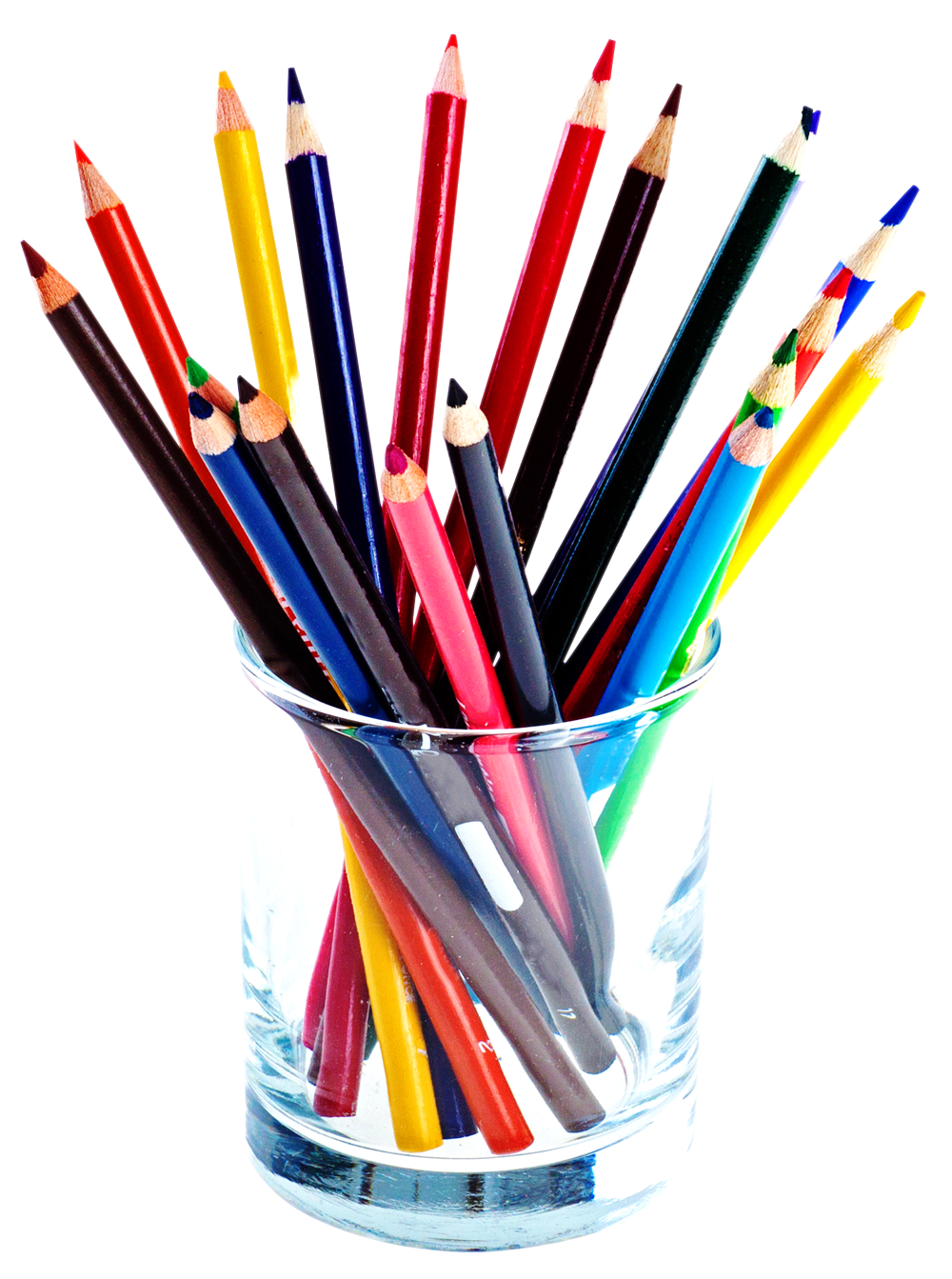 Craftsmanship-
The quality of design and work shown in something made by hand.
“how neat it is”
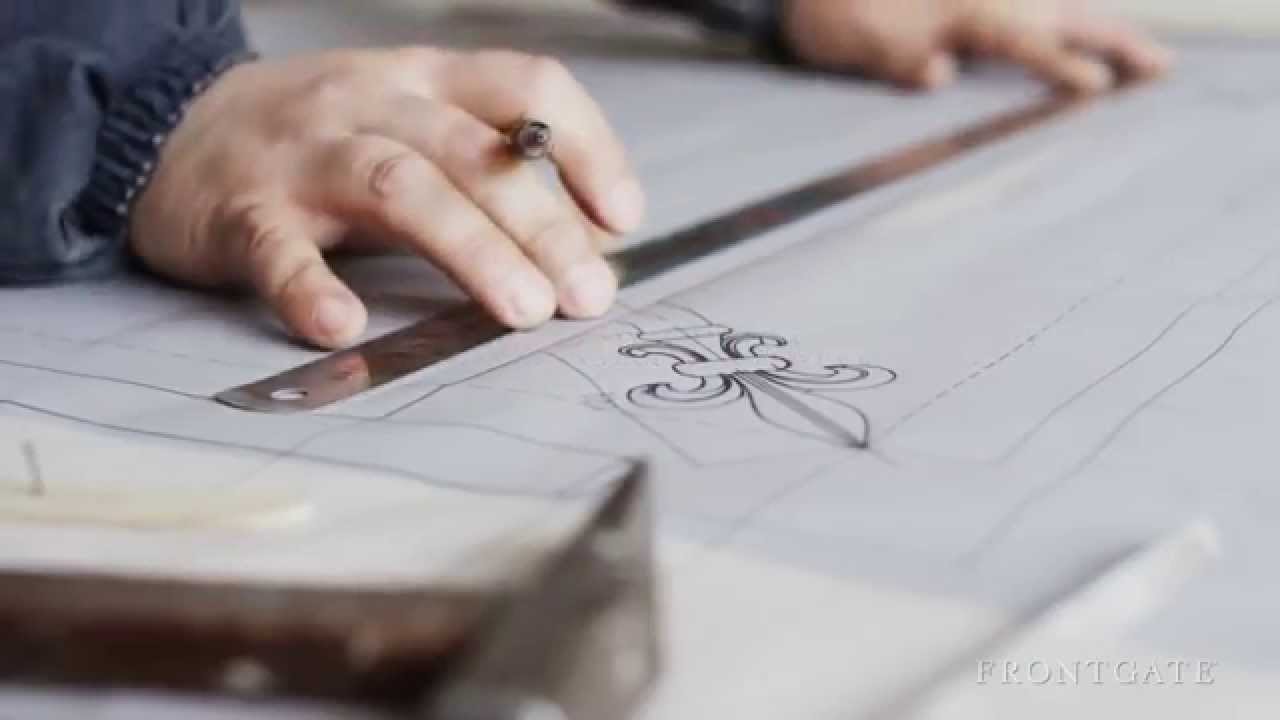 Value- the lightness and darkness of a color
Blending- the gentle and gradual transition from one color to the other
Color Mixing- when you mix two different colors together to produce a new color.
Directional Shading helps transform a shape and gives it the illusion of form using curved lines. By coloring with curved lines, this helps the apple look like it has form.
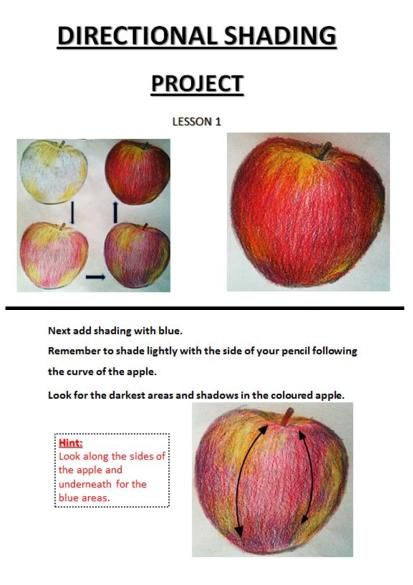 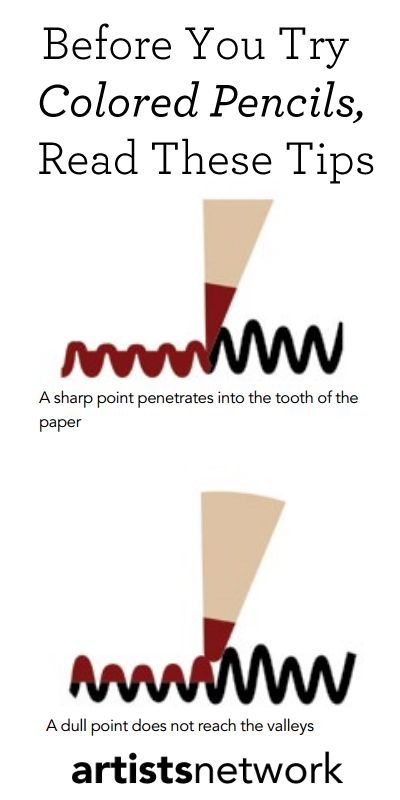 Make sure your pencils are always sharp
Adding  
Ink
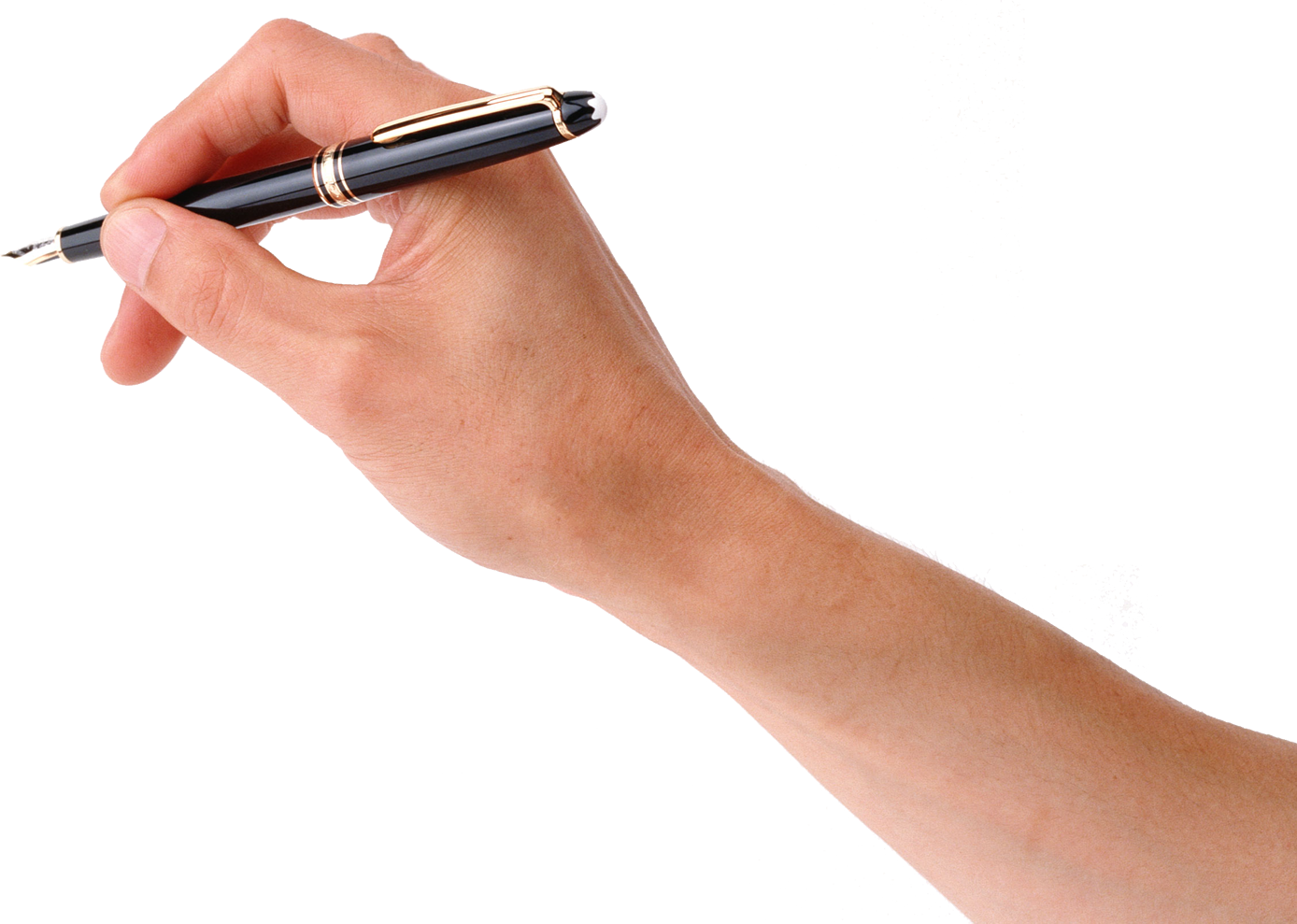 We will be adding black and white value to the outside border using Sharpie.
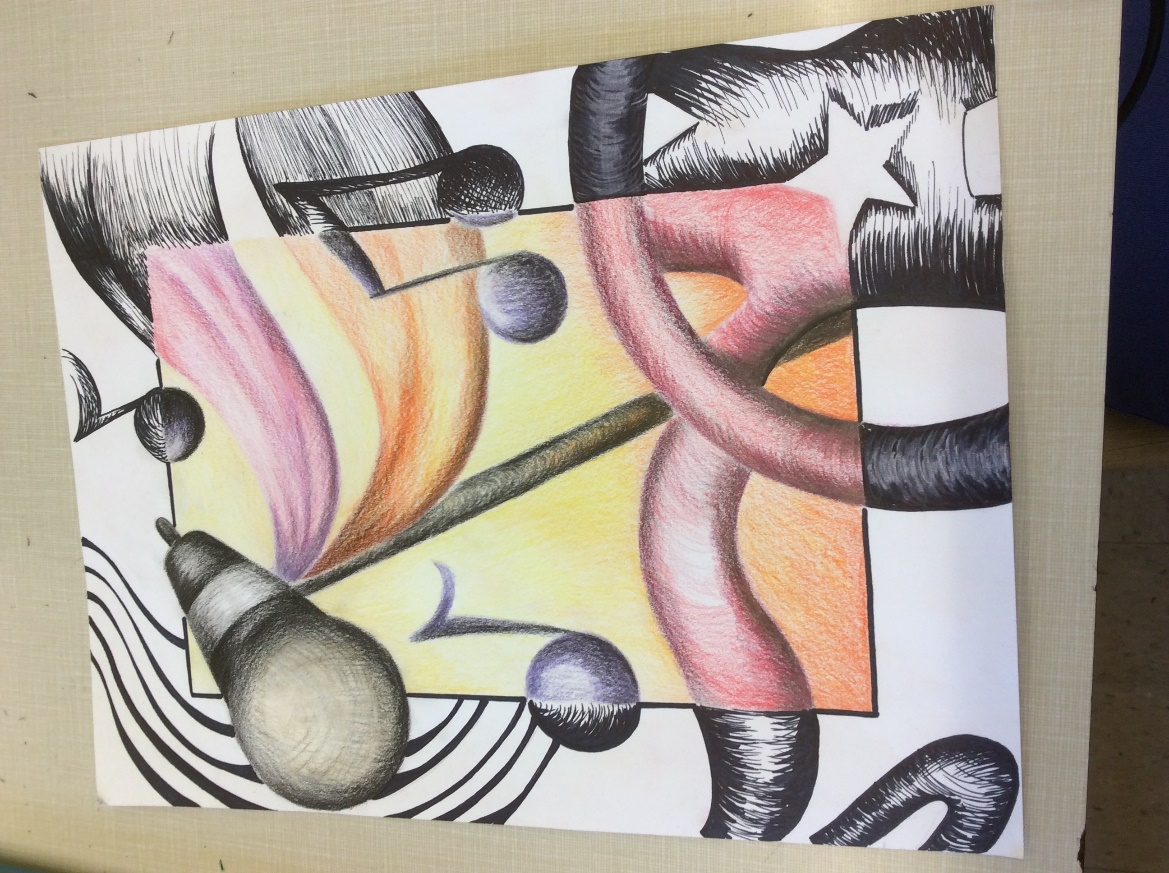 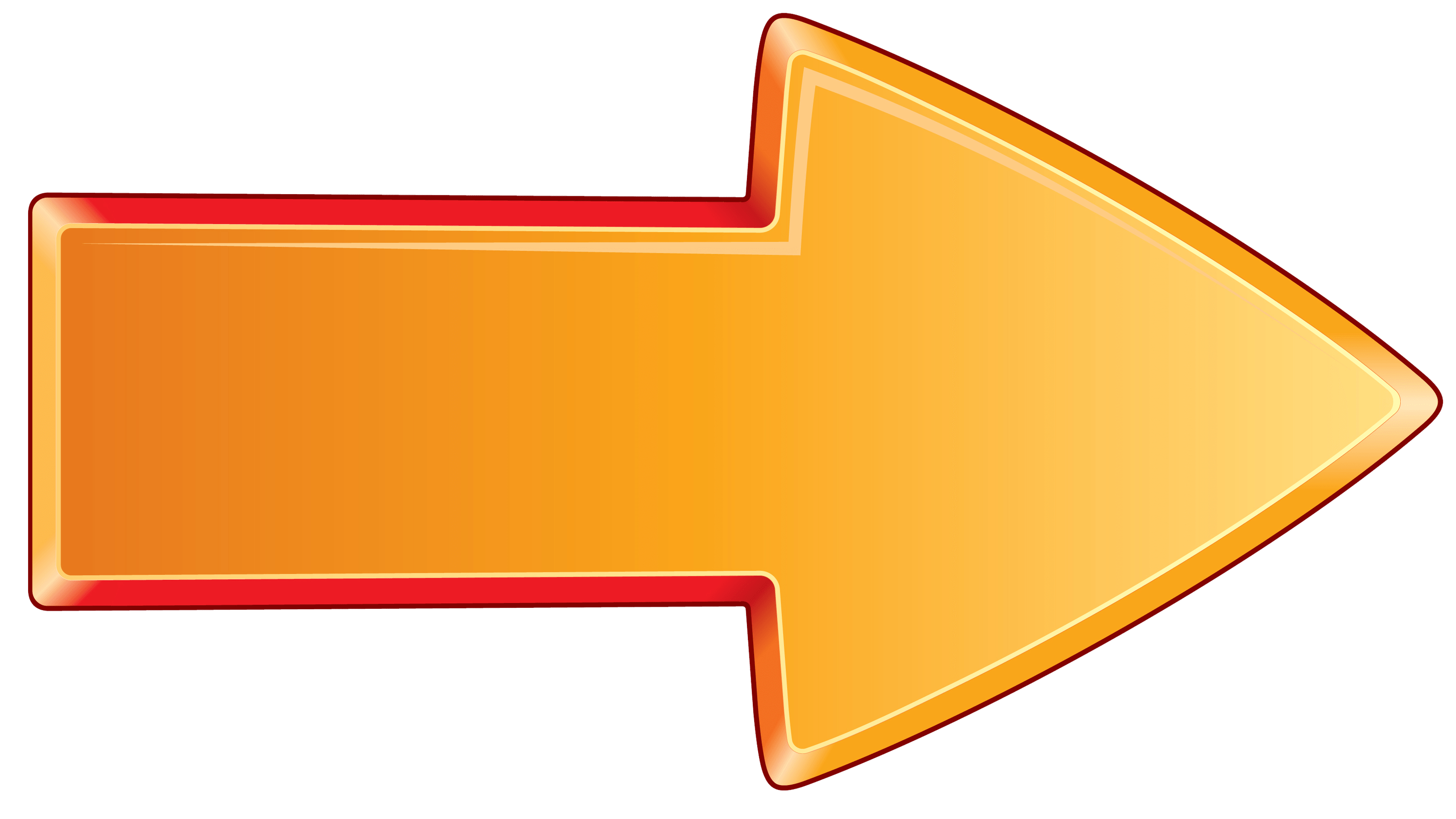 NOTES:  OBJECTIVE B
“Work” = composition artwork
“Skills/Principles” = materials,  balance/unity/emphasis/contrast
“Preliminary Work” = practice example(s) or thumbnails
Objective B: Developing Skills
NOTES:  OBJECTIVE B
“Work” = composition artwork
“Skills/Principles” = materials,  balance/unity/emphasis/contrast
“Preliminary Work” = practice example(s) or thumbnails
Objective B: Developing Skills
NOTES:  OBJECT IVE C
“Work” = Composition process artwork
“Skills/Principles” = Materials, balance/unity/emphasis/contrast
“Preliminary Work” = practice example(s), drawings, or thumbnails
Objective C: Thinking Creatively
NOTES:  OBJECT IVE C
“Work” = Composition process artwork
“Skills/Principles” = Materials, balance/unity/emphasis/contrast
“Preliminary Work” = practice example(s), drawings, or thumbnails
Objective C: Thinking Creatively
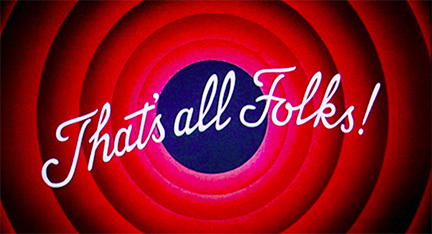